Day Is Dying In The West
6/8
Ab/Ab - DO

Verses: 4/Chorus
PDHymns.com
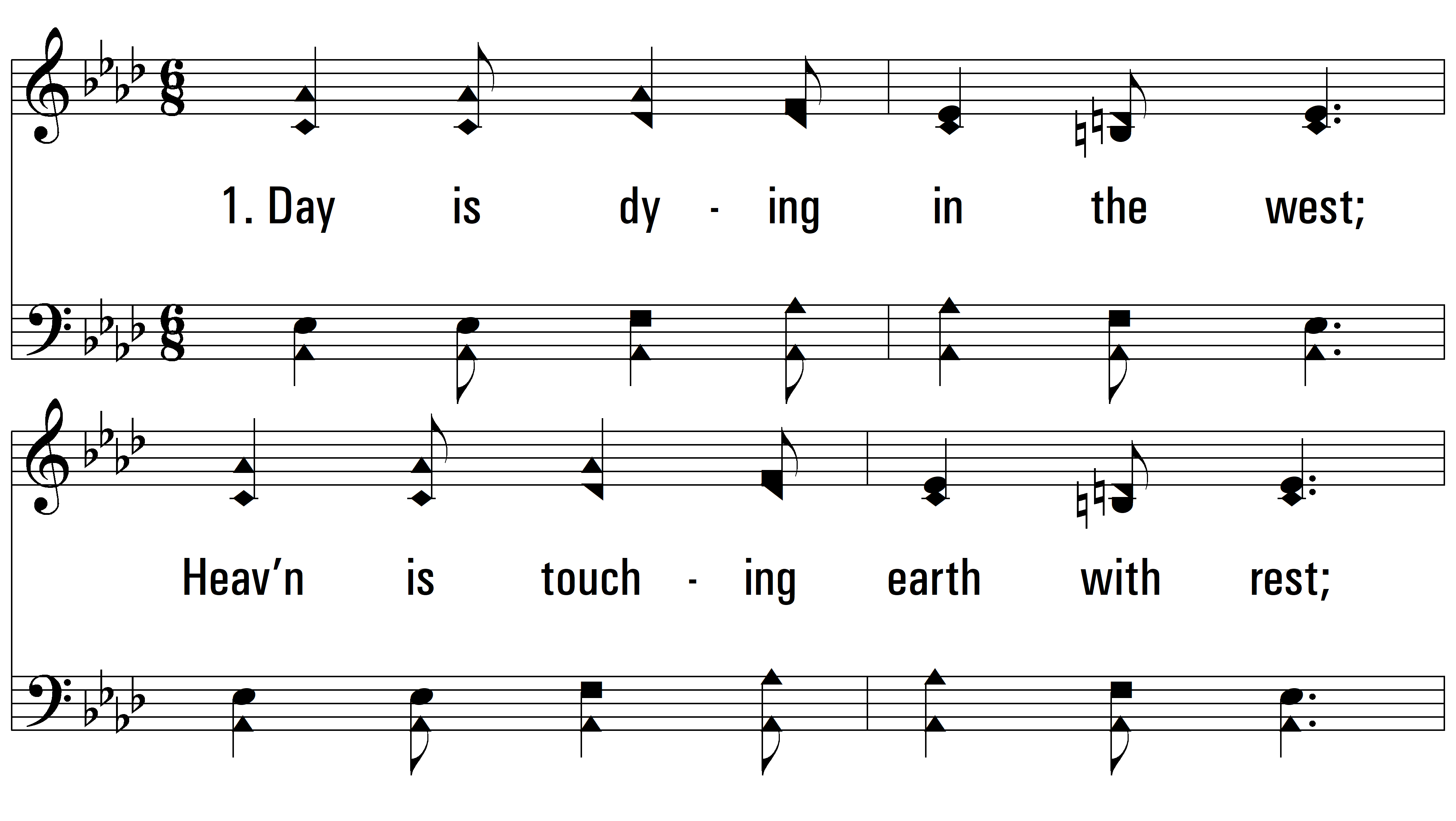 vs. 1 ~ Day Is Dying In The West
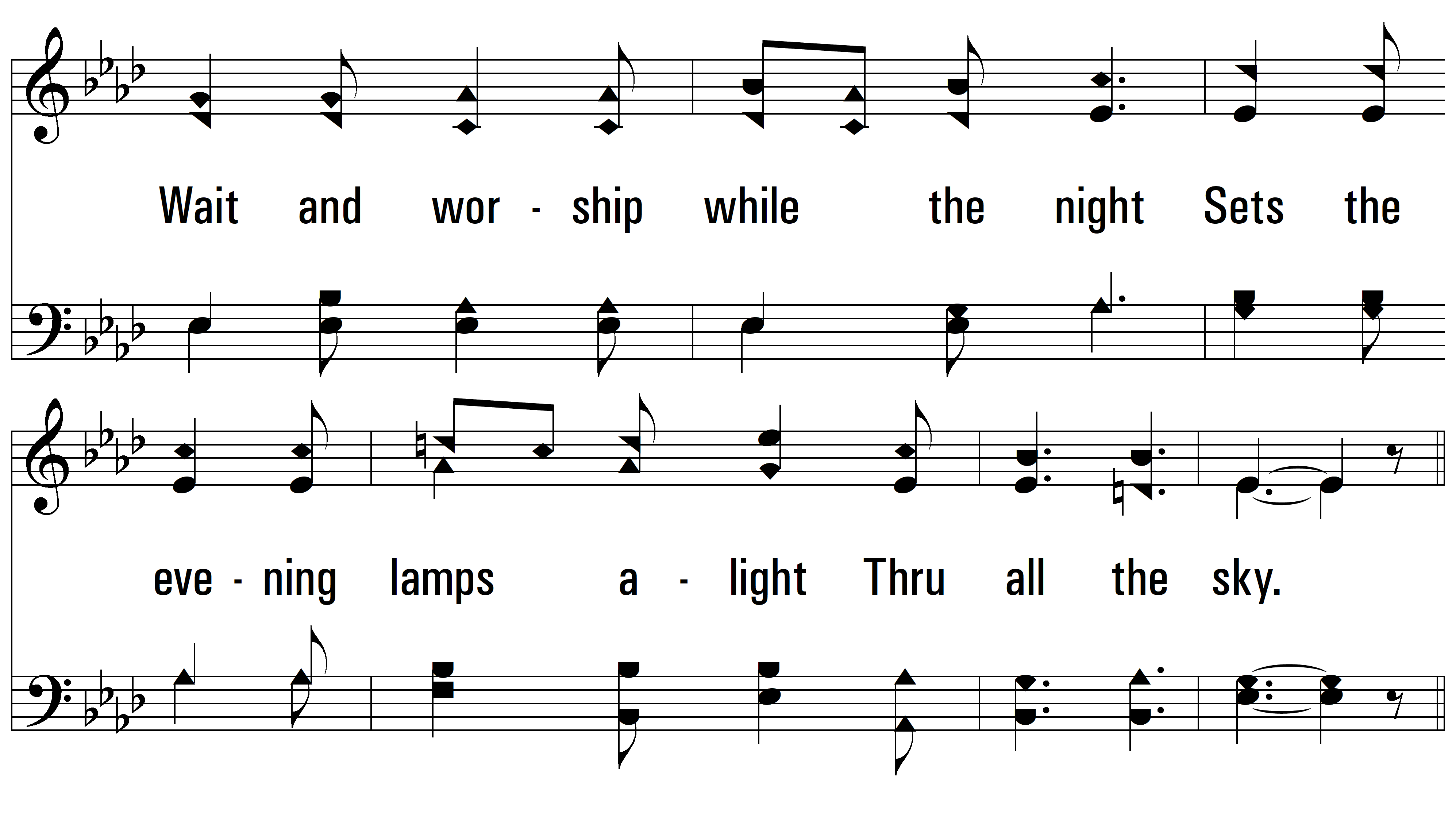 vs. 1
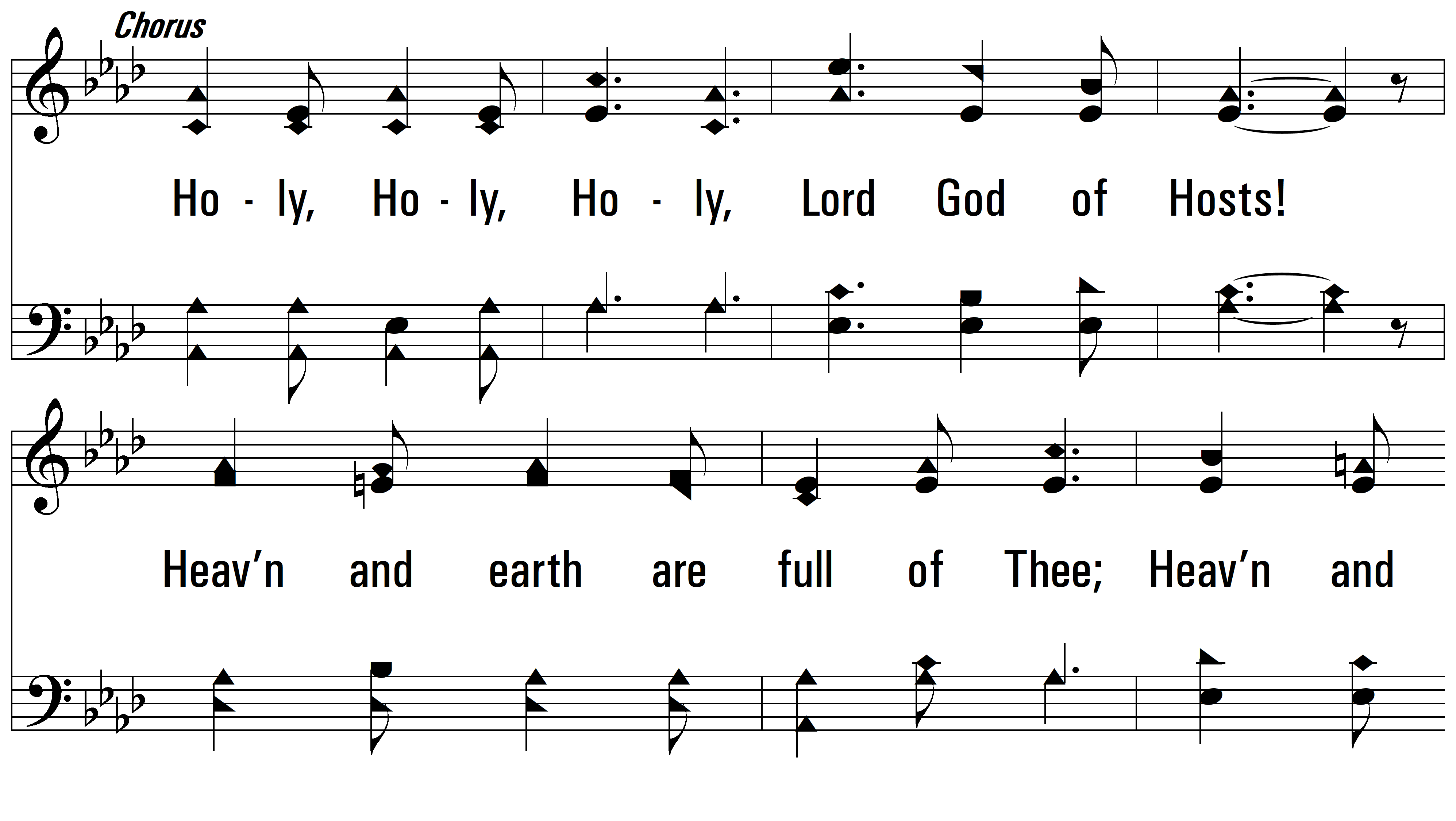 vs. 1
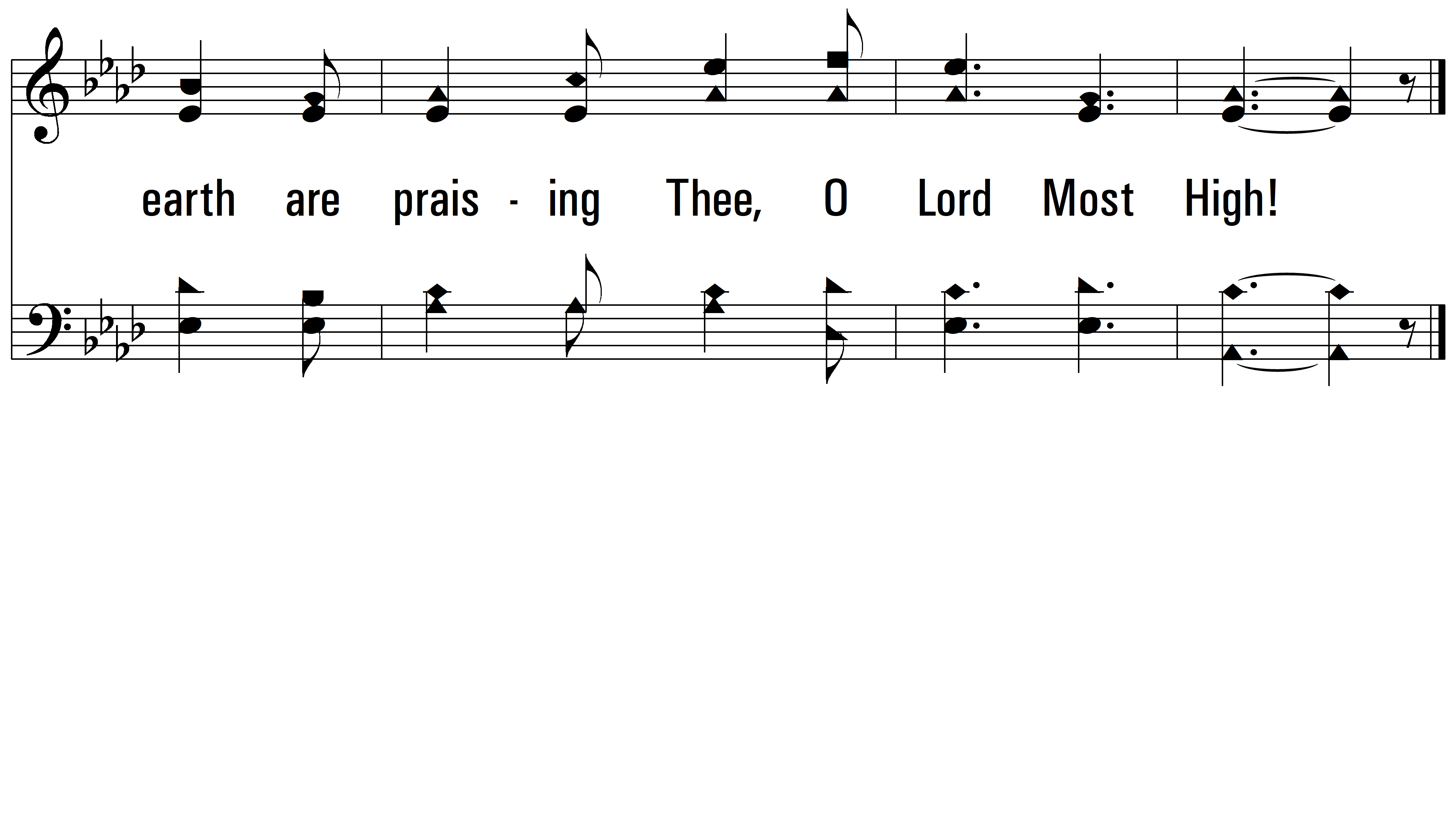 vs. 1
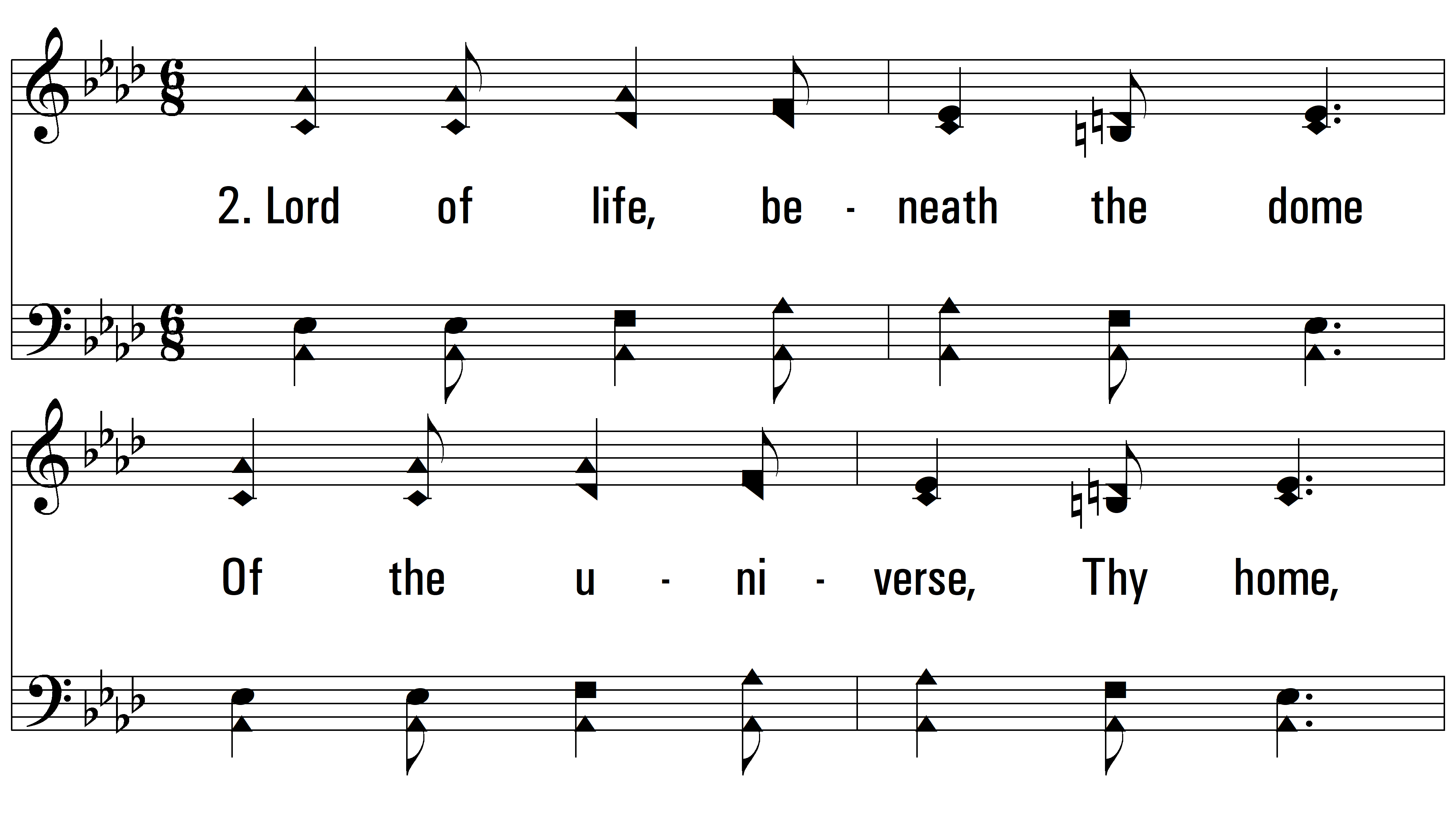 vs. 1 ~ Day Is Dying In The West
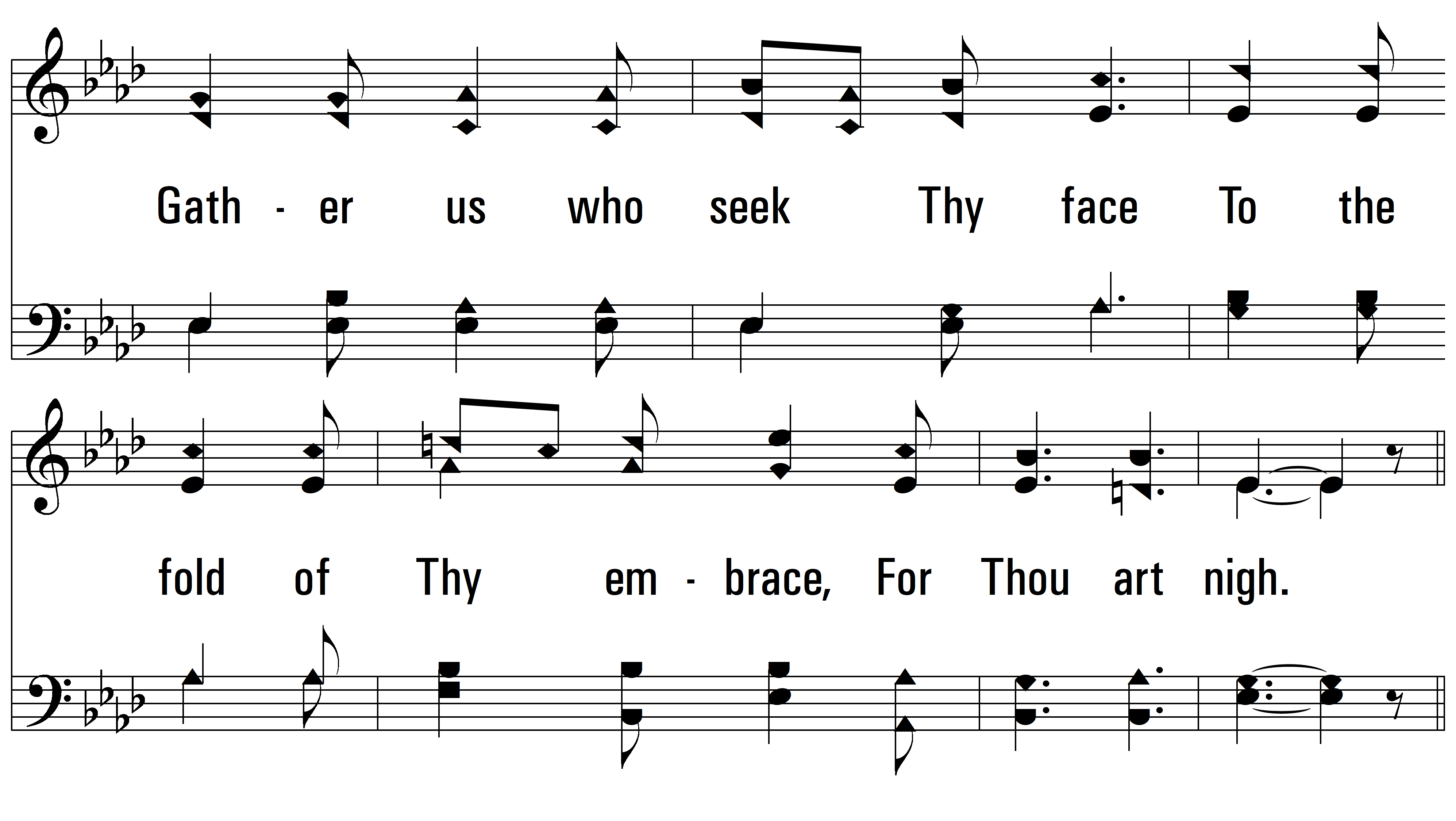 vs. 1
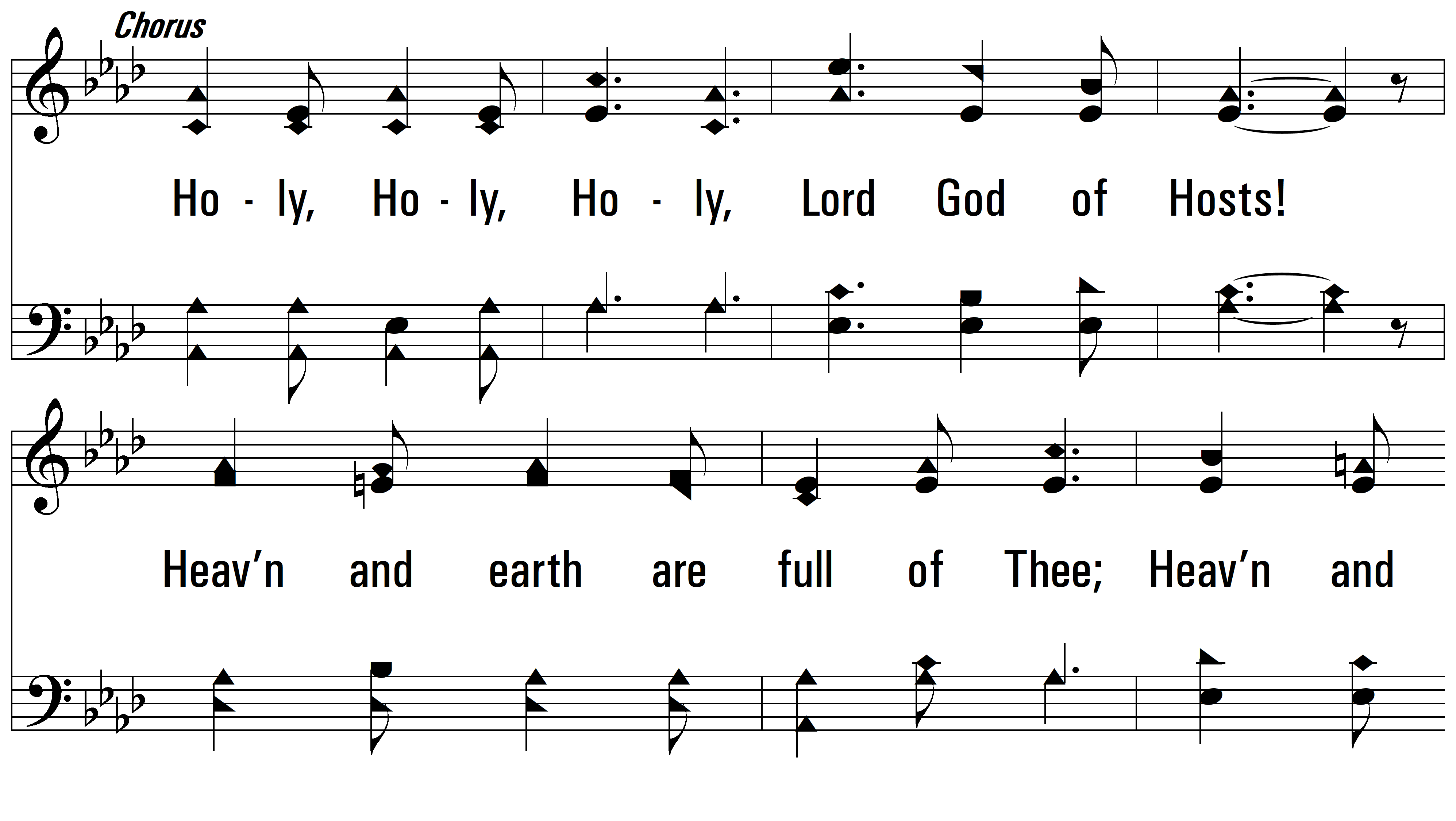 vs. 1
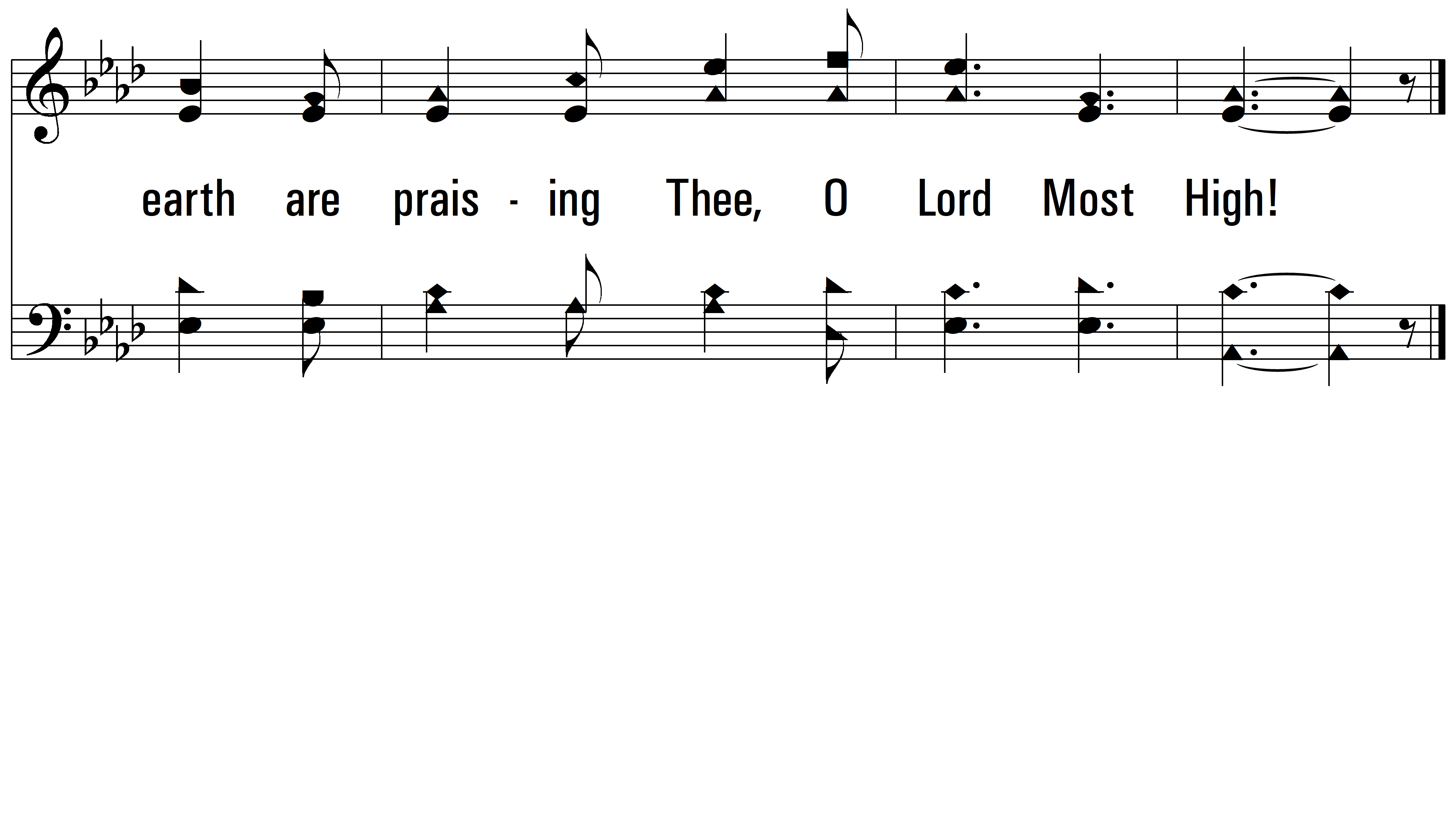 vs. 1
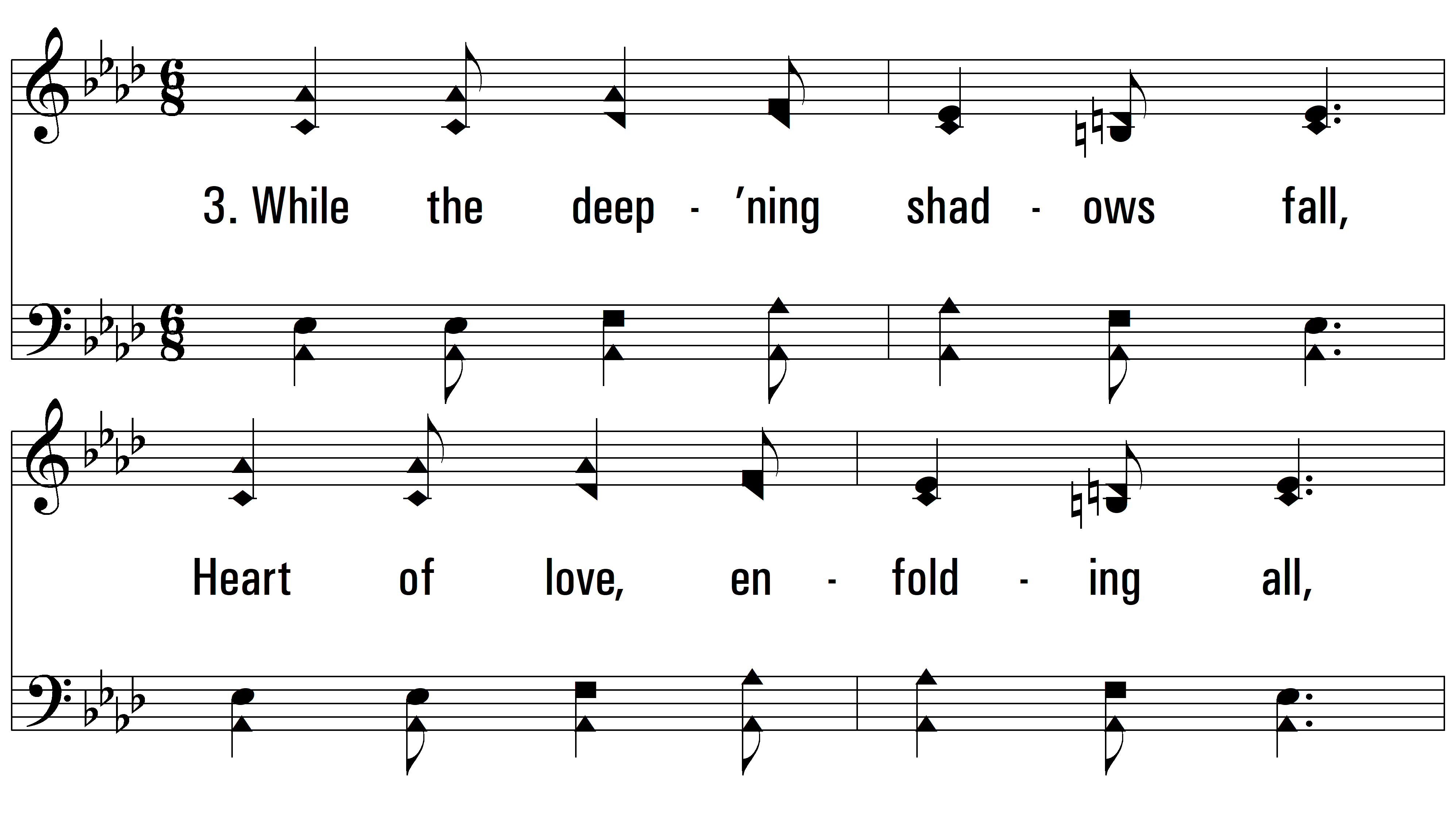 vs. 2 ~ Day Is Dying In The West
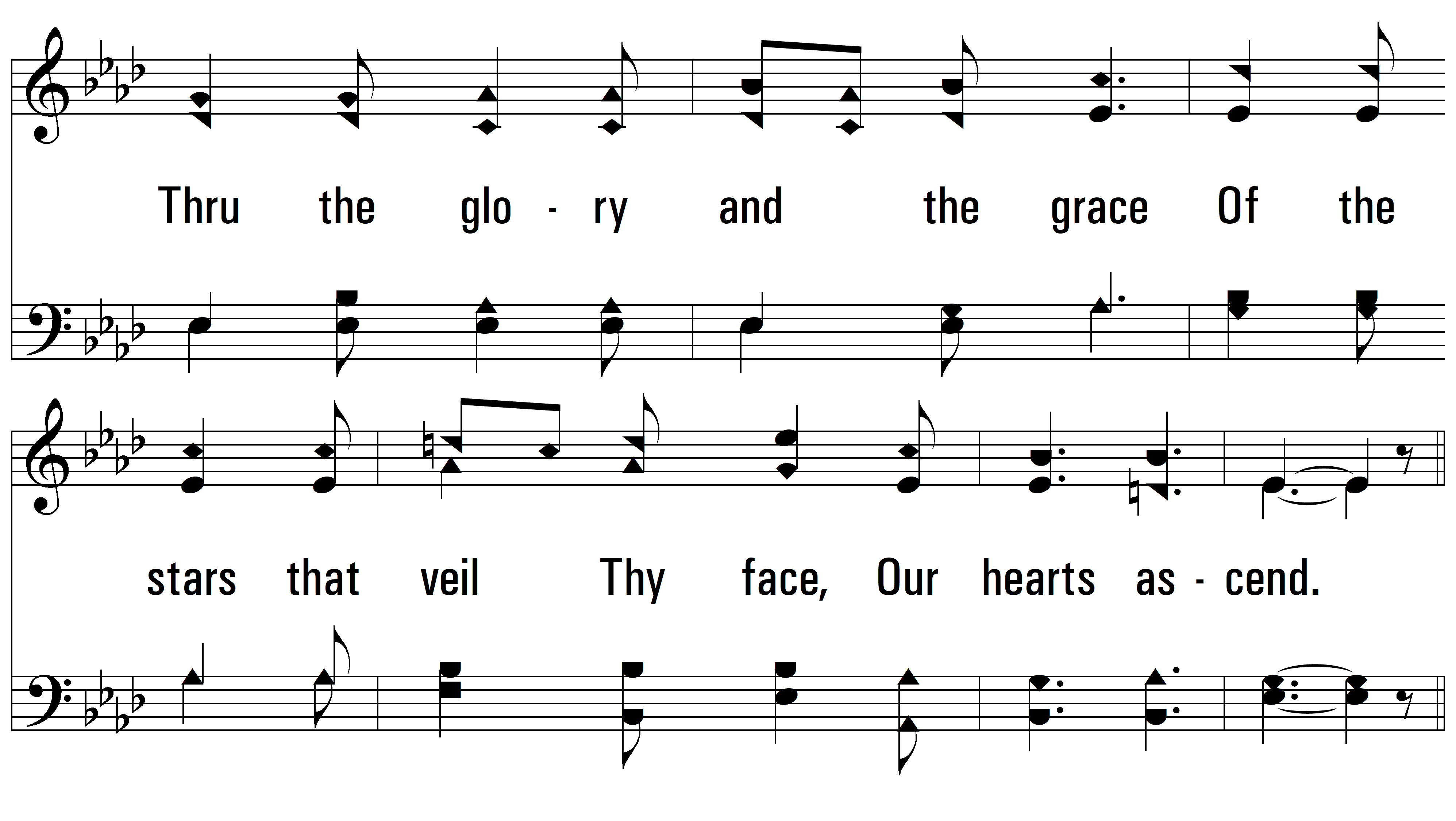 vs. 2
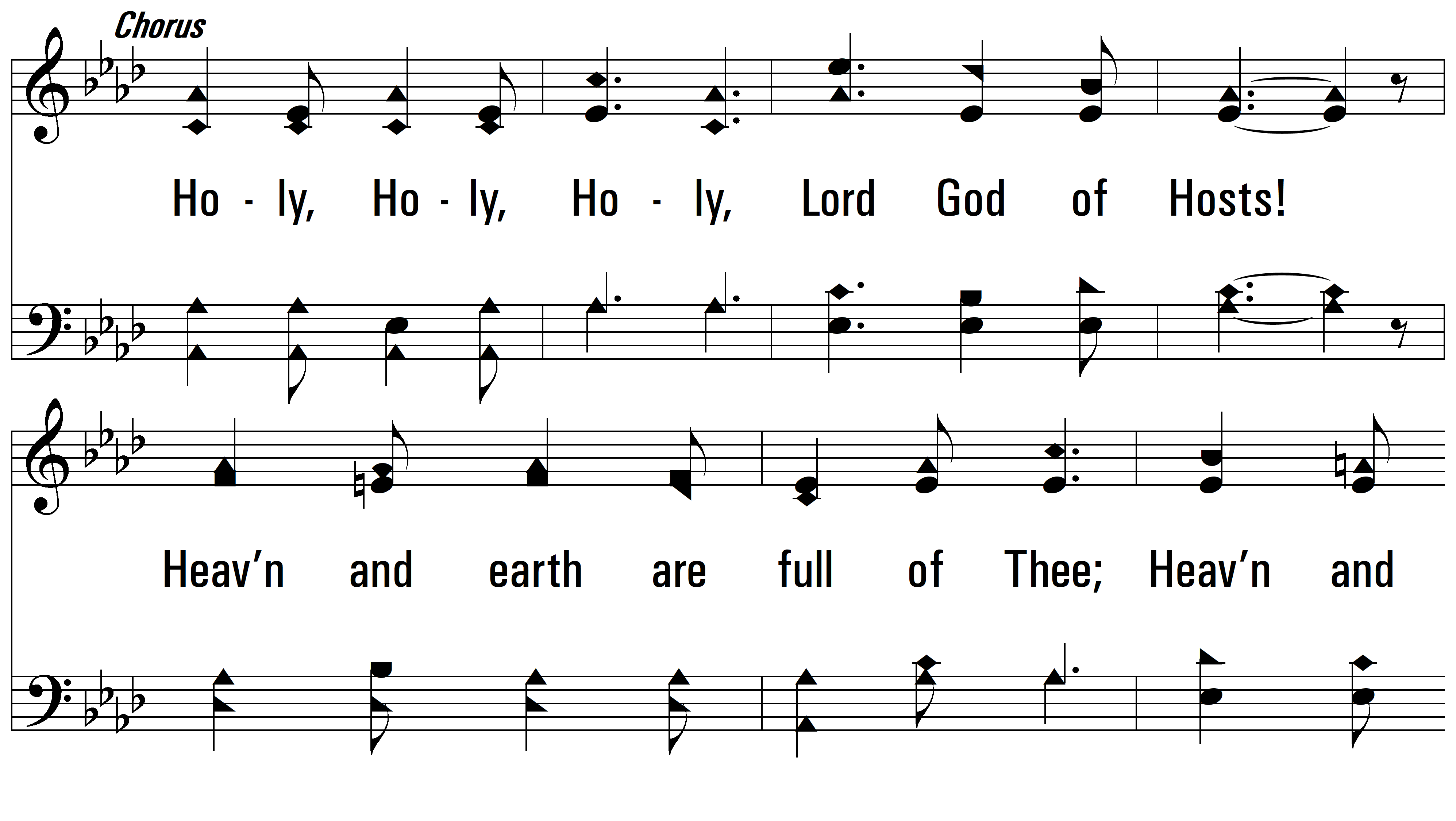 vs. 2
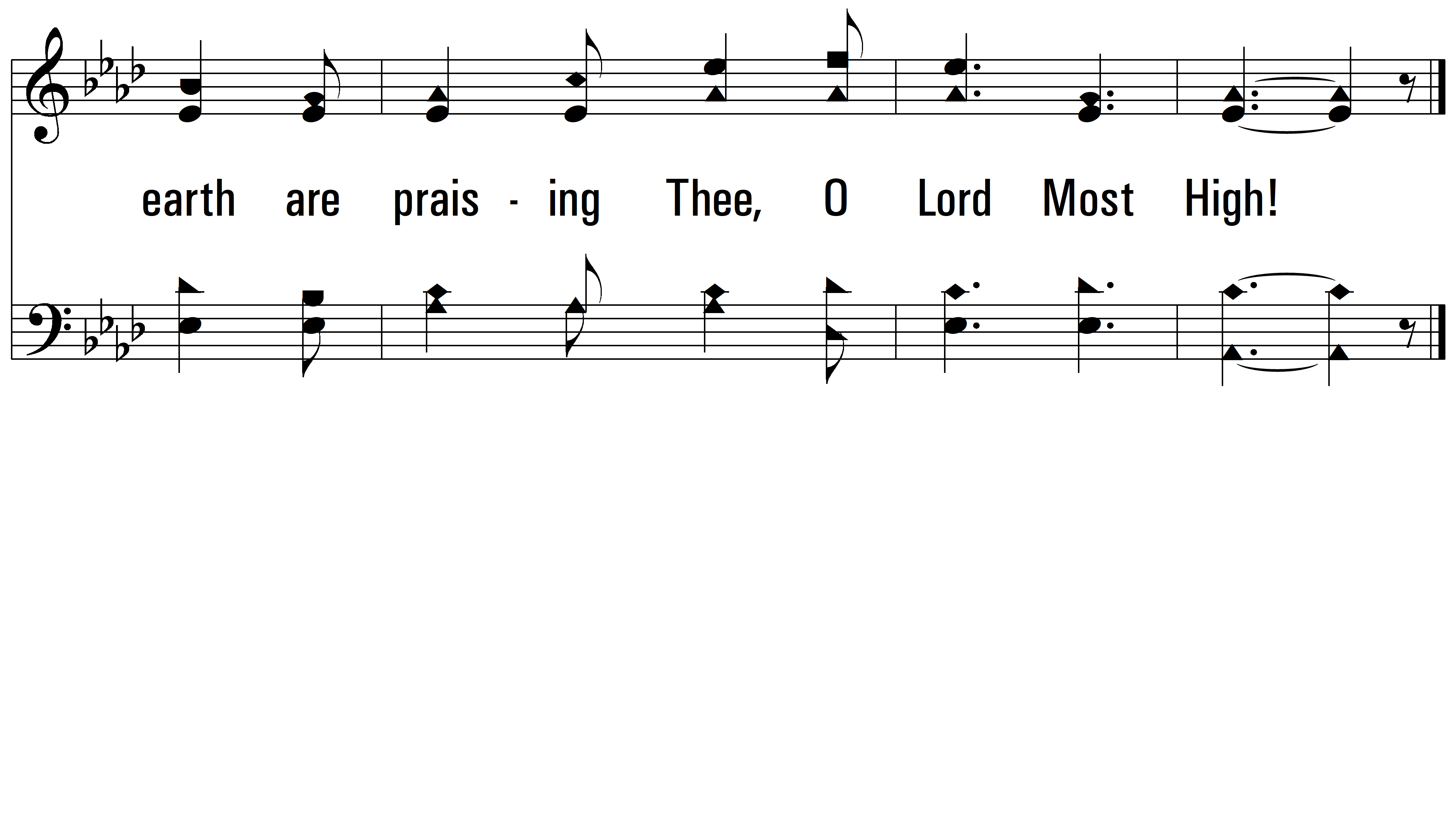 vs. 2
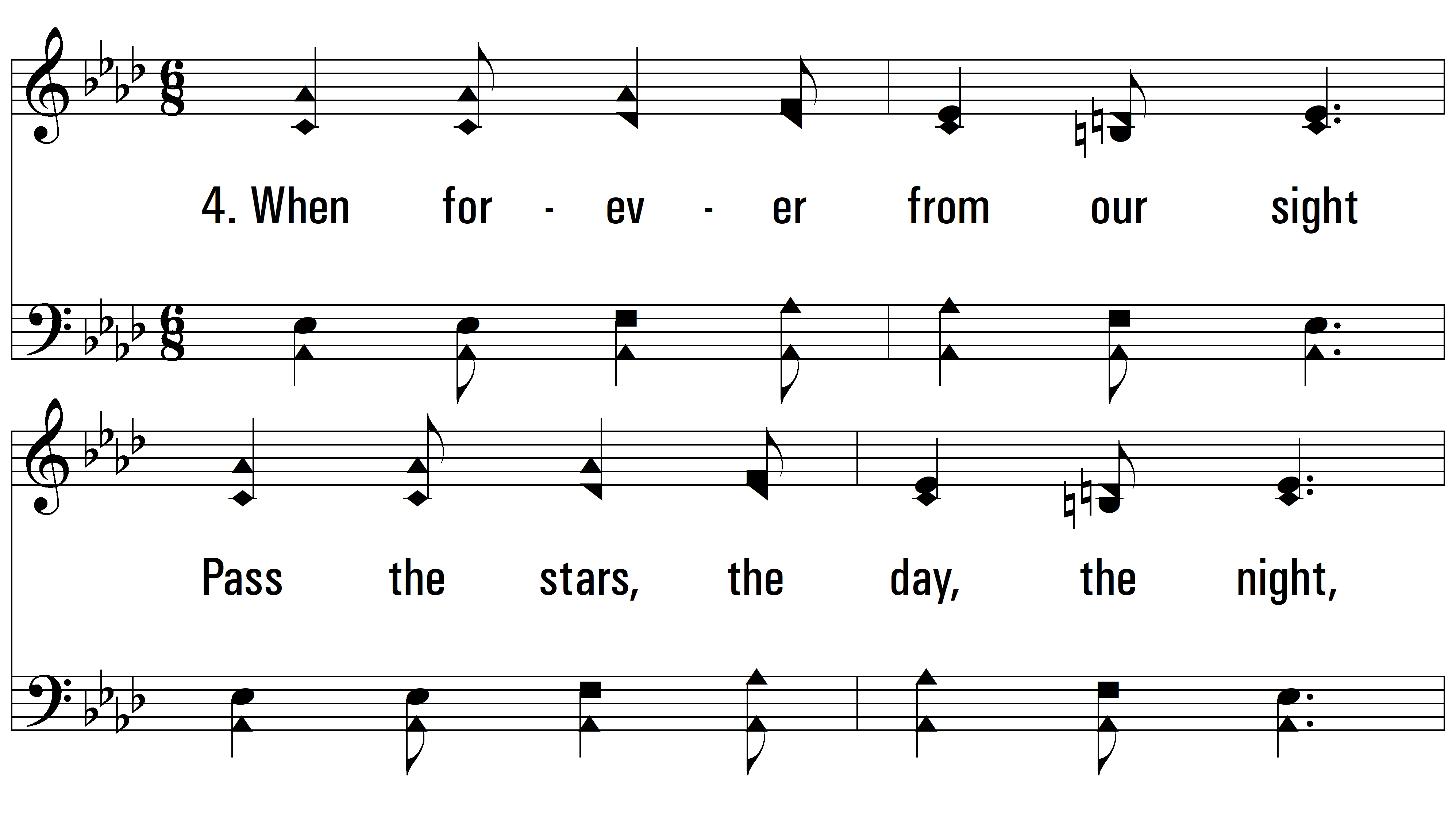 vs. 3 ~ Day Is Dying In The West
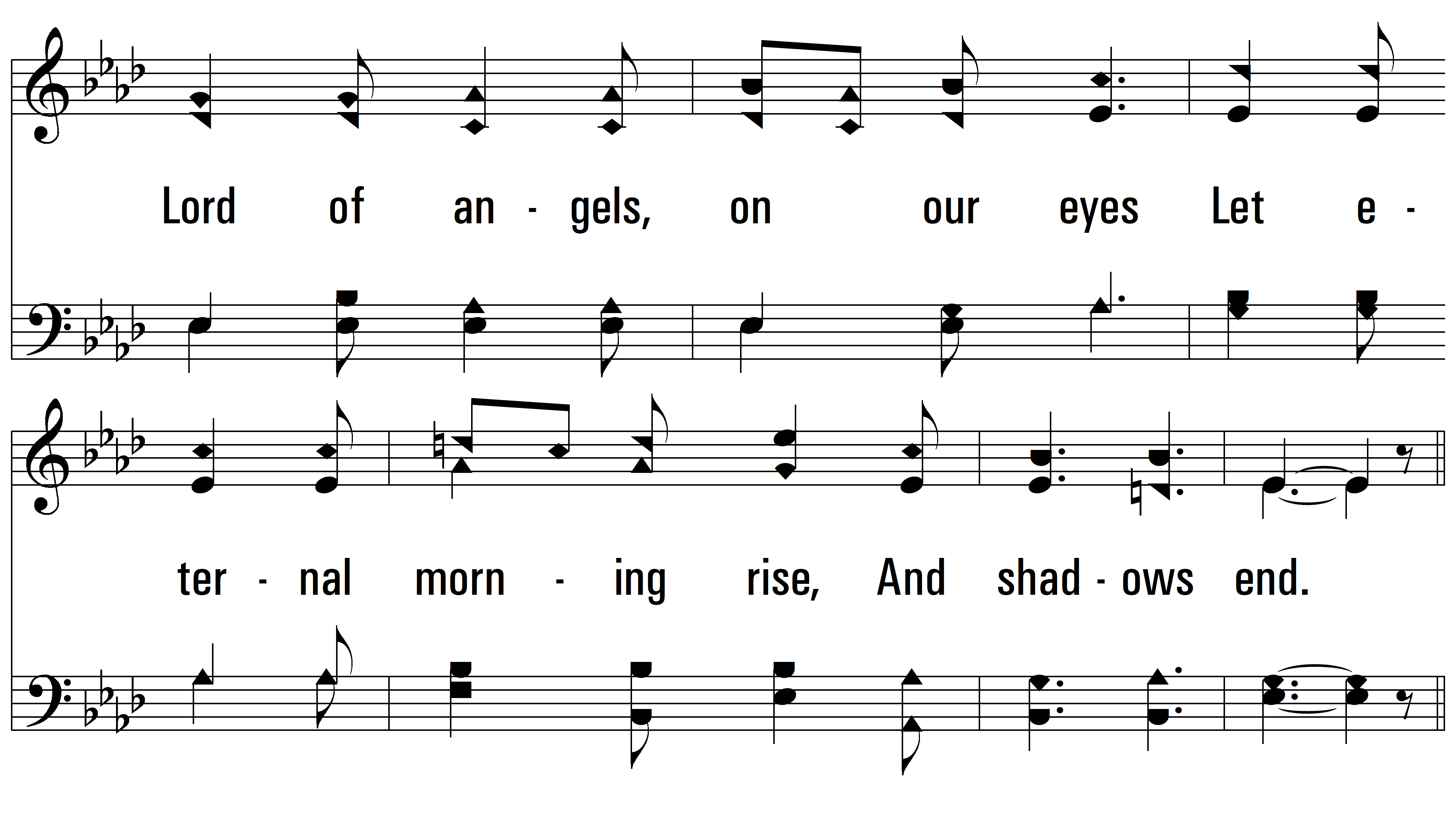 vs. 3
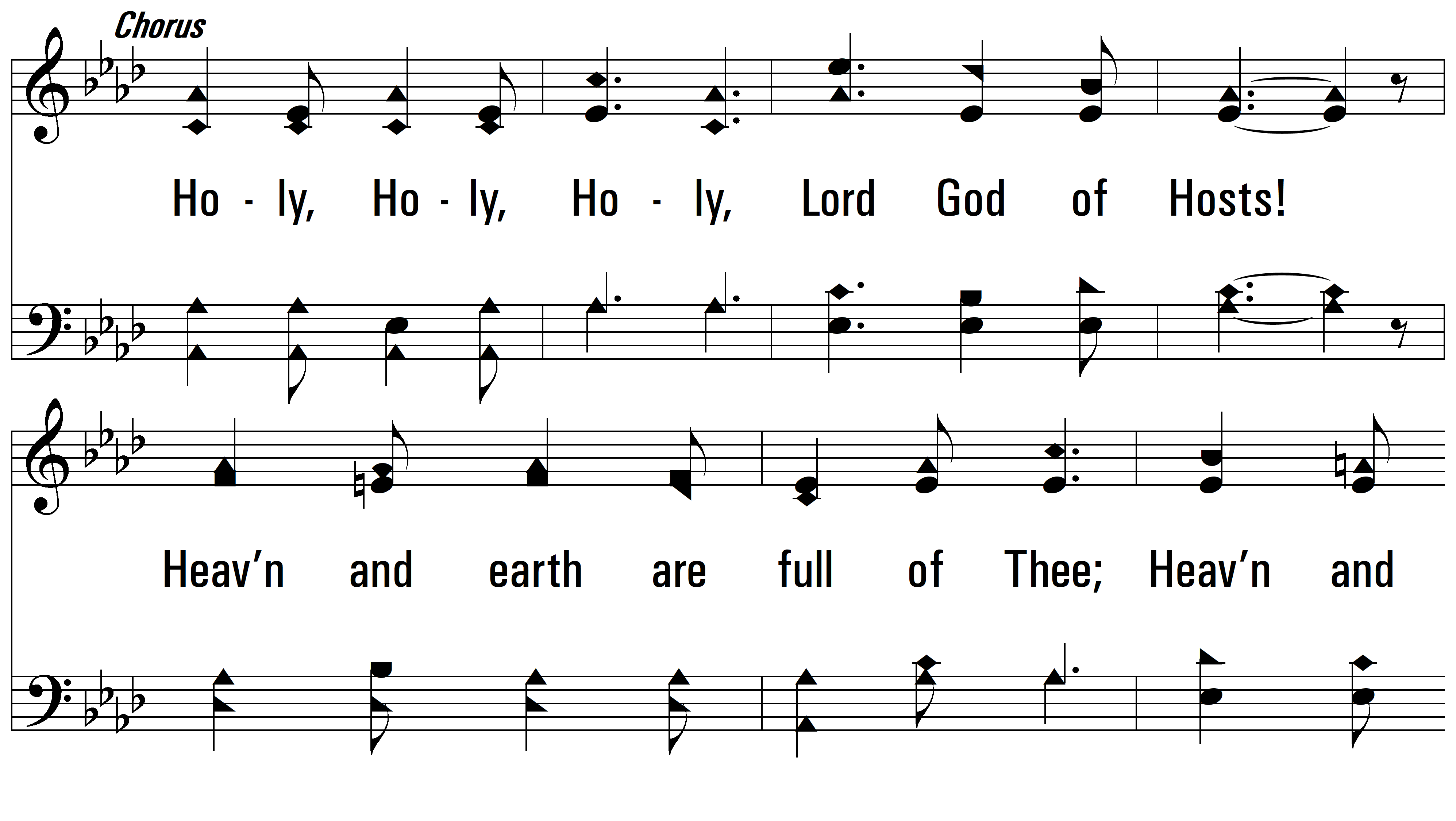 vs. 3
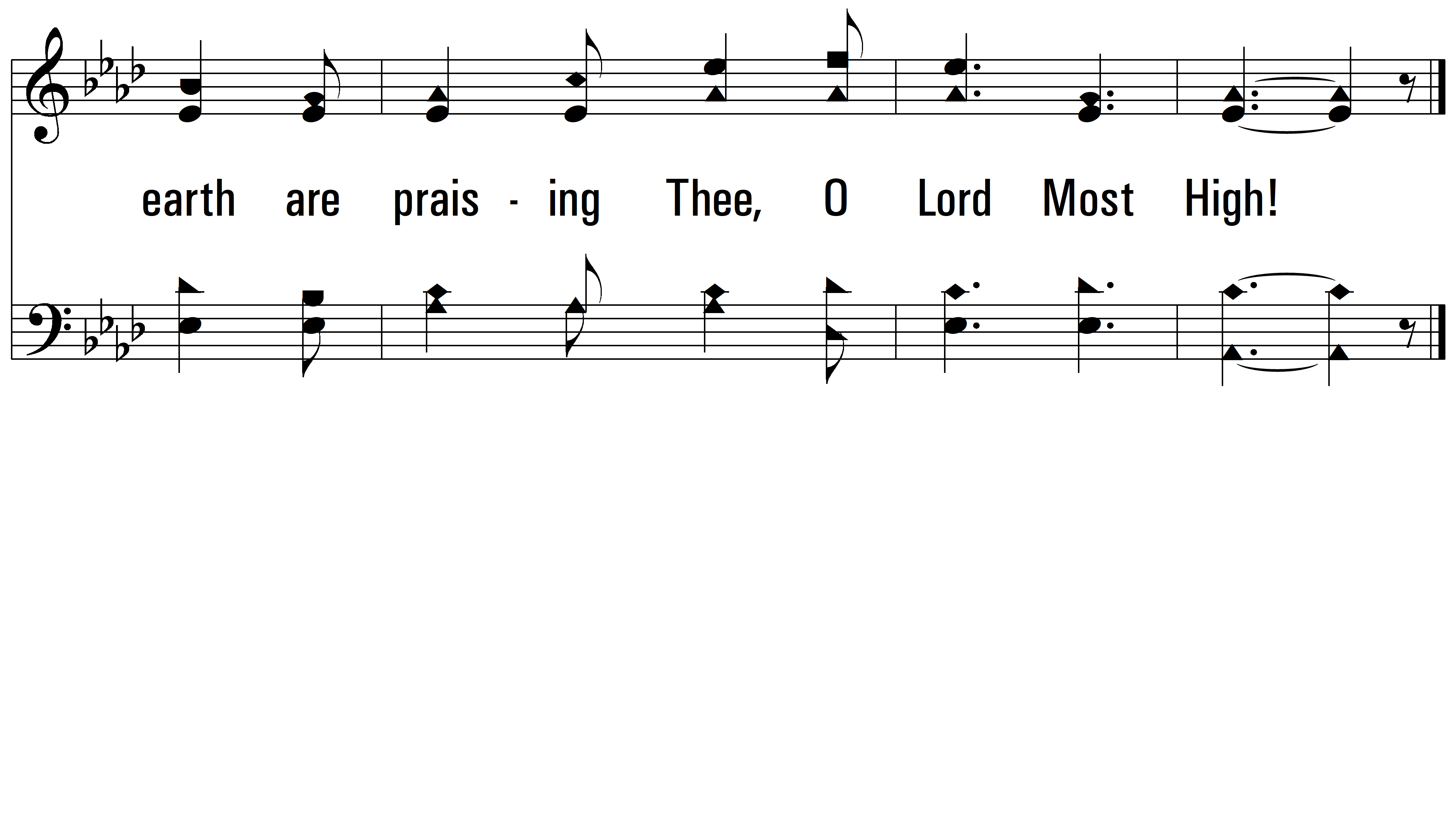 END
PDHymns.com
vs. 3